Introduction to Cloud Computing
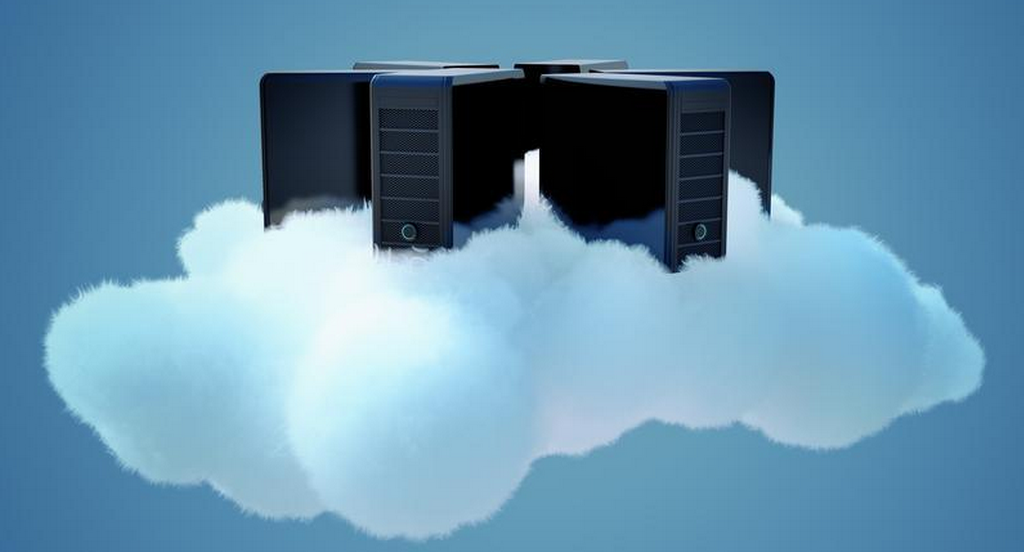 [thoughtsoncloud.com]
[Speaker Notes: Expand notes tab!
=================================================]
Outline
What is Cloud Computing?
Characteristics of the Cloud Computing model
Evolution of Cloud Computing
Cloud Computing Architecture
Cloud Services: IaaS, PaaS, SaaS
Pros and Cons
Public Clouds and related resources
[Speaker Notes: May want to show video: https://www.youtube.com/watch?v=ae_DKNwK_ms]
IT Infrastructure
In the past
Today
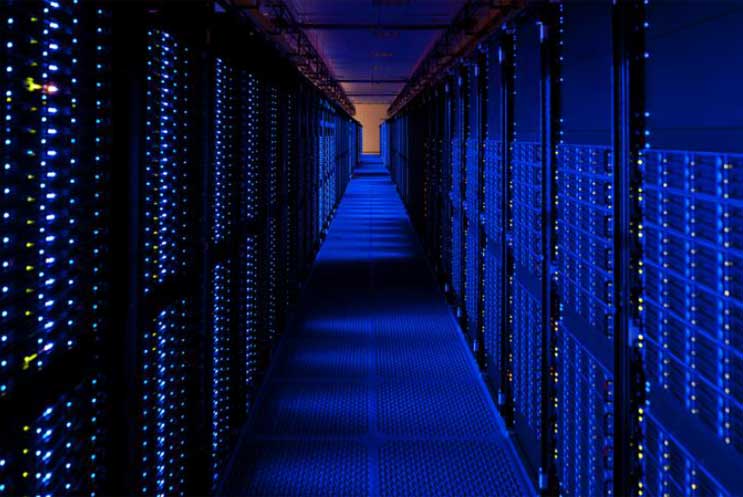 [pinterest]
[James Hamilton, Amazon Web Services]
[Speaker Notes: In the past if I owned a company and wanted to create a new web service I would have to buy a bunch of hardware, and have someone wire it all together, and connect it to a good Internet connect, power,  power backup systems, cooling systems, etc.     Oh and by the way, it would have to be sufficient for the peak anticipated usage. 
Today, I could instead host my service “in the cloud”, utilizing resources in a data center, and paying for network and compute resources just like I would a commodity like electricty.   
https://www.pinterest.com/pin/161355599124687923/]
What is Cloud Computing?
NIST Definition
“A model for enabling ubiquitous, convenient, on-demand network access to a shared pool of configurable computing resources that can be rapidly provisioned and released with minimal management effort or service provider interaction.”
On-Demand Self-Service
On-demand – when the consumer wants it. 
Self-service - Consumer performs all the actions to acquire the service.  
Automation - Requests are  automatically processed, without human intervention on the provider’s side.
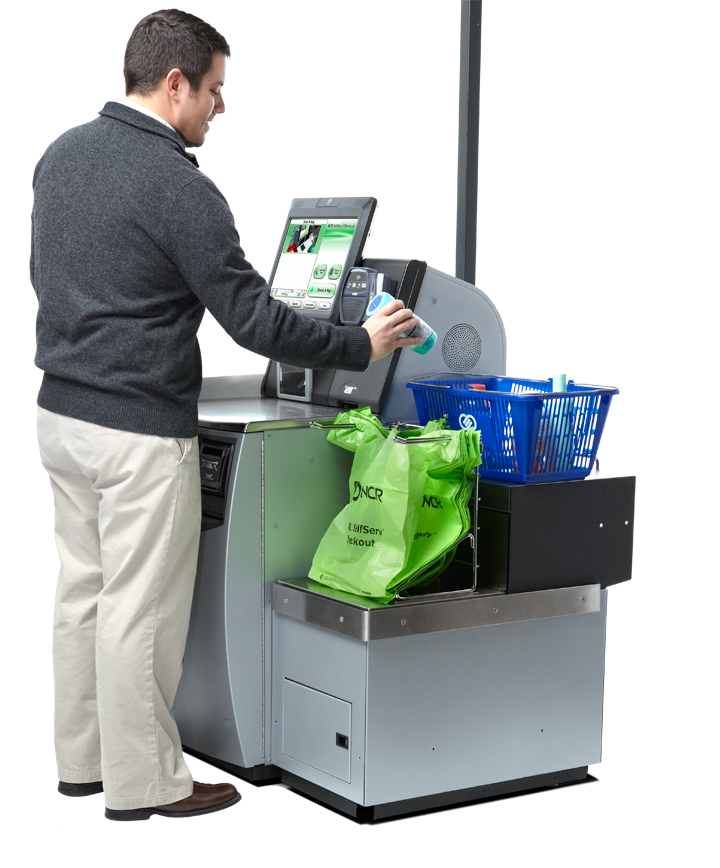 [ncr.com]
[Speaker Notes: Provider must plan well in advance to ensure resources are available when needed/requested.  
Can’t assume consumer has specialized knowledge.  Good UI.  
Provider needs policies because no humans will look at each new request. 


https://remonsinnema.com/cloud-2/cloud-computing/on-demand-self-service/

http://www.ncr.com/retail/petroleum-convenience/customer-engagement/self-service-checkout-ssco]
Broad Network Access
Consumers are physically separated from the computing capabilities
Those capabilities must be available over a network, and
Accessed through standard mechanisms and devices.
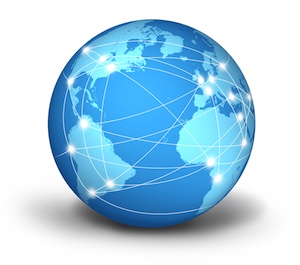 [platformpurple.com]
[Speaker Notes: http://platformpurple.com/wp-content/uploads/2012/03/earth-network300.jpg]
Resource Pooling
Resources are shared
Multi-tenancy – different physical and virtual resources can be assigned and re-assigned according to demand
Generally  no   knowledge of or     control over location
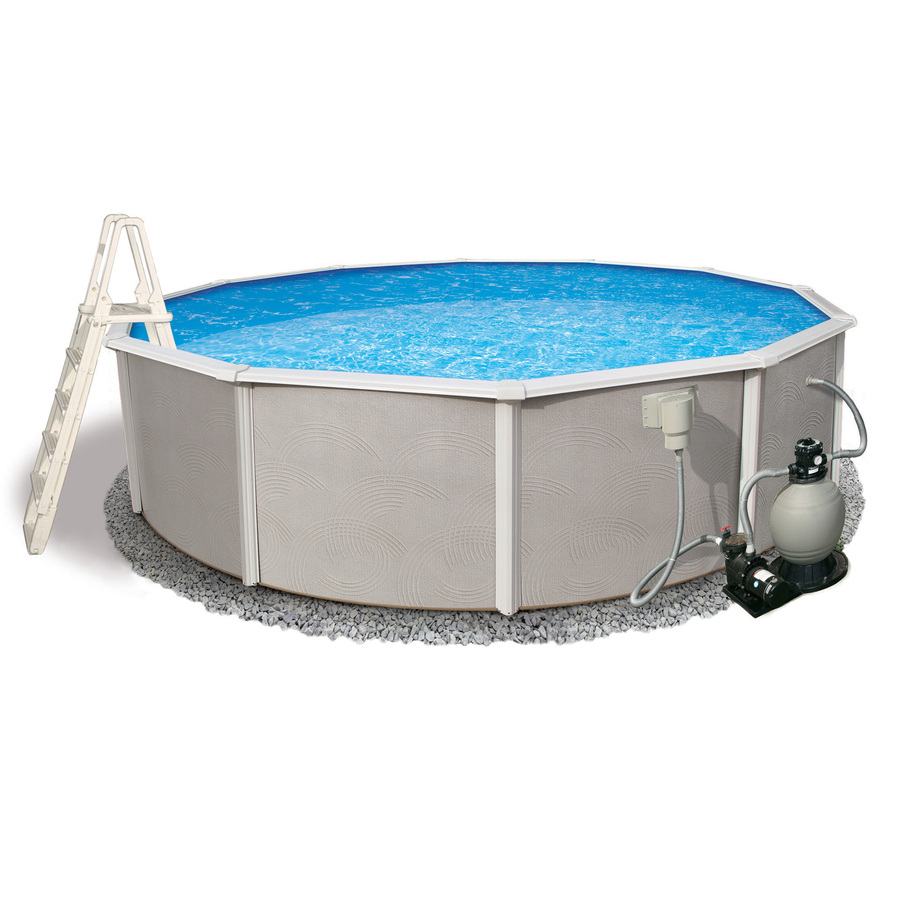 [lowes.com]
Rapid Elasticity
Elasticity – the new scalability
Capabilities can be provisioned or released to rapidly scale with demand. 
To the consumer the capabilities often appear to    be essentially limitless.  
Can be added in any quantity  at any time.
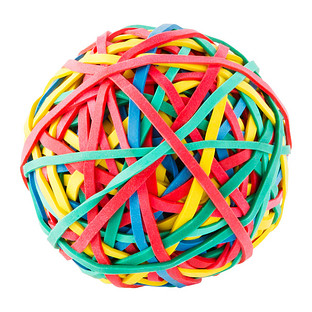 [containerstore.com]
[Speaker Notes: Used to scale (Horizonatlly) by adding servers or  (vertically) by adding extra memory, etc.  
Elasticity - More agile. 
Demand monitoring 
http://www.thoughtsoncloud.com/2012/09/rapid-elasticity-and-the-cloud/

http://www.containerstore.com/s/office/office-accessories/rubber-band-ball/12d?productId=11002714]
Measured Service
Resource use is automatically controlled and optimized by leveraging a metering capability.
Typically on a pay-per-use basis
Usage can be monitored  controlled and reported.
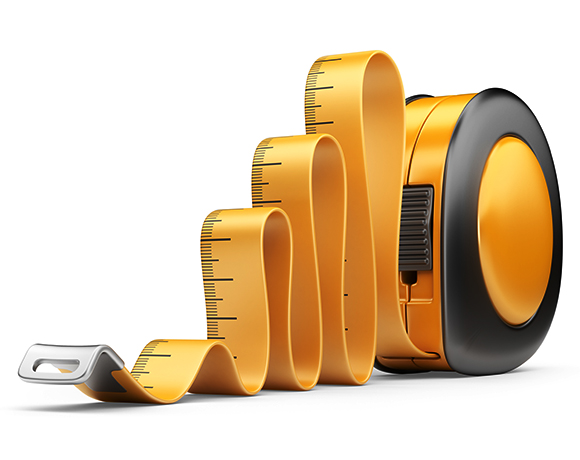 [http://searchsoa.techtarget.com/]
[Speaker Notes: http://searchsoa.techtarget.com/photostory/2240184886/Ten-significant-factors-in-deciding-to-deploy-a-SOA-system/7/Measuring-the-complexity-of-new-services]
History
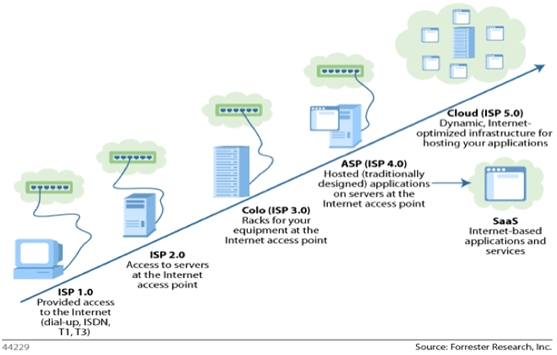 [Speaker Notes: Colocation.  

Active Server Pages]
Evolution of Cloud Computing
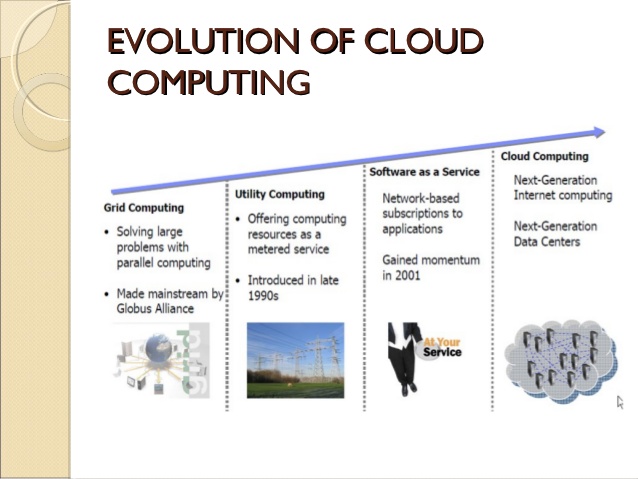 Evolution of Cloud Services
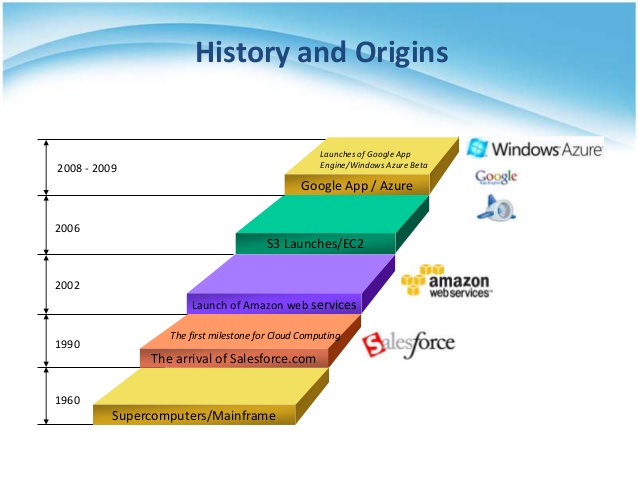 [Speaker Notes: Salesforce customer relationship management.  - 1999 founded.]
Components of the Cloud
Front-end (regular desktop, thin client, mobile device) 
Back-end (servers) 
Storage / Datacenters
Delivery Service 
	(SaaS, PaaS, IaaS)
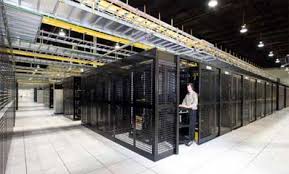 Service Models (SaaS)
SaaS – Software as a Service
Network hosted application; consumers purchase the ability to access and use the application; consumer cannot manage or control the underlying cloud infrastructure
Examples
Google Apps
SalesForce CRM
Service Models (PaaS)
PaaS – Platform as a Service
Consumer has the ability to deploy their own applications onto the cloud infrastructure; consumer cannot manage or control the underlying cloud infrastructure
Examples
Google App Engine
IBM Bluemix
Force.com (SalesForce Dev Platform)
Service Models (IaaS)
IaaS – Infrastructure  as a Service
Consumers has the ability to provision processing, storage, networks, and other fundamental computing resources; consumer cannot manage or control the underlying cloud infrastructure but can control the operating systems, storage and deployed applications
Examples
Amazon EC2
More Service Models
DaaS – Data  as a Service
Consumer queries against provider’s database
NaaS – Network  as a Service
Provider offers virtualized
networks (e.g. VPNs)
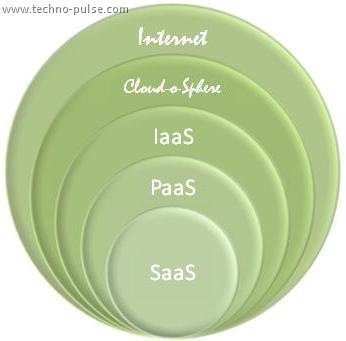 Deployment Models
Public Cloud
Cloud infrastructure is provisioned for open use by the general public. 
Private Cloud
Cloud infrastructure is provisioned for exclusive use by a single organization comprising multiple consumers (business units)
Deployment Models
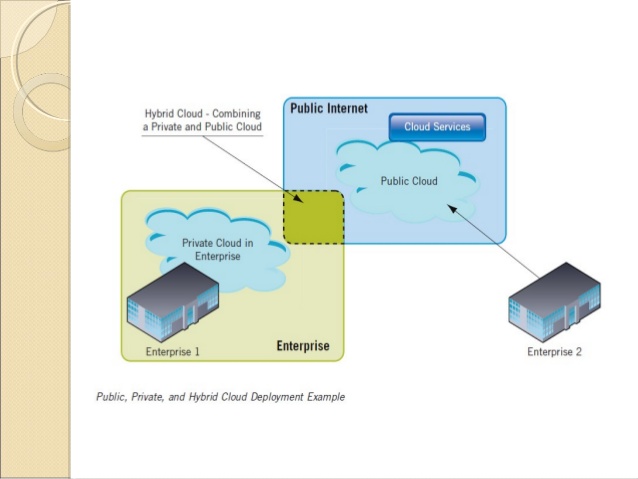 [Speaker Notes: Two or more distinct cloud infrastructures bound together, enabling data and app portability.]
Deployment Models
Community Cloud
Cloud infrastructure is provisioned for exclusive use by a specific community of consumers
Hybrid Cloud
Cloud infrastructure is a composition of two or more distinct cloud infrastructures (public, private, or community)
Advantages of Cloud Computing
SaaS – easy consumer adoption
PaaS – good for developers
IaaS – complete control of environment and infrastructure
Disadvantages of Cloud Computing
SaaS – limited functionality, no control or access to underlying technology
PaaS – restricted to whatever is available on the platform and other dependencies
IaaS - expensive
Benefits
Cost-saving
Scalability, Flexibility, reliability
Ongoing maintenance
Challenges
Security and privacy
Lack of standards
Continuously evolving
Conclusion
“Computing is turning into a utility, and the effects of this transition will ultimately change society as completely as the advent of cheap electricity did.”     
              - The Big Switch by Nicholas Carr